Figure 1. (A) MEPs before and after facilitatory PAS of a control subject; (B) MEPs before and after facilitatory PAS ...
Cereb Cortex, Volume 22, Issue 1, January 2012, Pages 112–121, https://doi.org/10.1093/cercor/bhr096
The content of this slide may be subject to copyright: please see the slide notes for details.
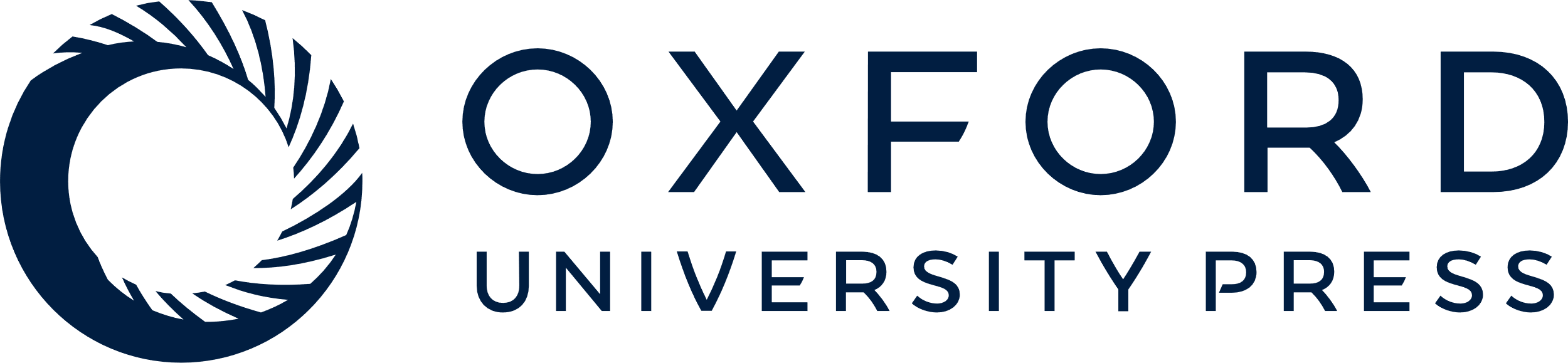 [Speaker Notes: Figure 1. (A) MEPs before and after facilitatory PAS of a control subject; (B) MEPs before and after facilitatory PAS of a concussed athlete.


Unless provided in the caption above, the following copyright applies to the content of this slide: © The Author 2011. Published by Oxford University Press. All rights reserved. For permissions, please e-mail: journals.permissions@oup.com]